Dermatofiti
Dermatofitosi
Sono tra le più frequenti micosi cutanee riconosciute sin dall’antichità a causa delle sue evidenti e caratteristiche lesioni cliniche
Sono causate a 3 generi tassonomicamente correlati Ephidermophyton, Microsporum e Trichophyton
Ecologia dei dermatofiti
Determinare la fonte d’infezione
Antropofili
                     Zoofili
                     Geofili
Zoofili
Associati agli animali 
La trasmissione avviene attraverso gli animali e non presentano un ciclo di vita saprofitario nel suolo
Antropofili
Presenti solo nell’uomo
La trasmissione avviene per contatto diretto tra persone o oggetti
Geofili
Si trovano normalmente nel suolo ricco di materiali cheratinizzati come peli e piume 
 Sono in grado di causare infezioni umane ed animali
La trasmissione avviene casualmente
Distribuzione geografica
Ubiquitari
Dermatofiti
Appartengono a questo gruppo tre generi: 
Trichophyton:
Presenza di microconidi, possono essere presenti anche macroconidi
Microsporum:
Presentano macroconidi con una parete rugosa, presenti alcune volte microconidi
Epidermophyton: 
Presentano solo macroconidi con una parete sottile e liscia, non presentano microconidi, le colonie vanno da marrone verdastro a color kaki
Dermatofiti isolati dall’uomo in Italia
Identificazione dei dermatofiti
Morfologia dei macroconidi nei diversi generi
Manifestazioni cliniche
Provocano lesioni con tendenza a degradare la cheratina
Malattie
Epidermofizie: interessamento della pelle
Onicomicosi: interessamento delle unghie
Tigne: interessamento dei capelli, peli
Lesioni profonde
Manifestazioni allergiche
Meccanismo di degradazione della cheratina
Il meccanismo biochimico di degradazione della cheratina riguarda la rottura dei ponti disolfurici per mezzo di solfiti presenti nel substrato
Con una ulteriore degradazione da parte di proteasi extracellulari prodotte dai dermatofiti
Epidermofizie
Patogenesi: lesione elementare: germinazione di una spora sull’epidermide, penetrazione del filamento nel tessuto, sviluppo in modo centrifugo con tipico aspetto ad anello che può espandersi (herpes circinato)
Lesione rotonda con una corona di squame o di vescicole periferiche che tendono a formare pustole
Talvolta si possono produrre forme più gravi, come le forme verrucose e granulomatose del sottocutaneo
Epidermofizie
Localizzazione: 
Lesioni della pelle glabra
Lesioni delle grandi pieghe cutanee
Lesioni interdigitali delle mani e dei piedi
Trasmissione: da gatti, bovini, topi ad adulti e bambini. Alcuni a trasmissione interumana
Epidermofizie
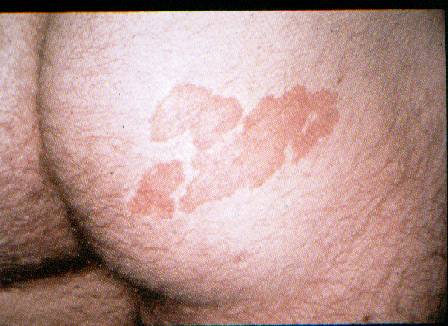 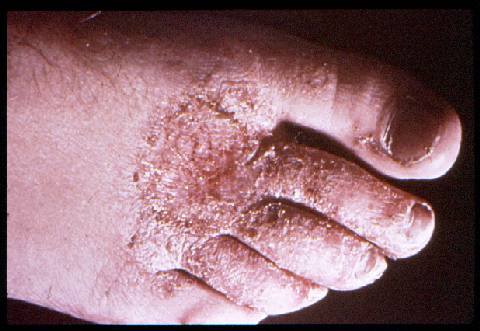 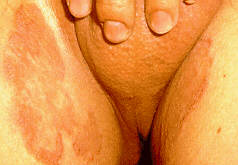 Onicomicosi dermatofitiche
Si distinguono due tipi:
Leuconichia micotica con invasione superficiale dell’unghia
Leuconichia micotica con invasione prima dei margini laterali o distali ed in seguito delle lamine ungueali
Tigne
Le tigne possono variare da forme benigne non infiammate e subcliniche a forme infiammatorie caratterizzate da lesioni eritematose e alopecia reversibili a  forme ulcerative in cui si può avere la distruzione del bulbo pilifero e conseguentemente alopecia permanente 
I filamenti raggiungono il poro pilifero e penetrano nel capello
Raggiungono il bulbo pilifero
Sviluppo del fungo con invasione della parte neoformata
Differenti tigne
Tigne tonsuranti
Tigne suppurative
Tigne faviche
Tigne tonsuranti
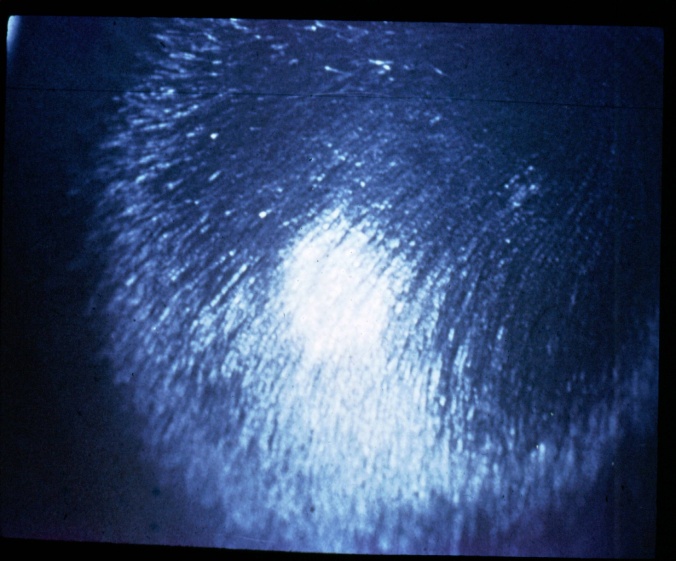 Bambini età 4-12 anni
Chiazze di alopecia

Tigne tonsuranti causate da Microsporum
Contagio animale: Microsporum canis trasmesso dal gatto
Fluorescenza giallo-verdastra alla luce di Wood
Tigne tonsuranti causate da Trichophyton
Mancanza di fluorescenza alla luce di wood
Tigne suppurative
Tigna infiammatoria
Mancanza di febbre, reazione linfoghiandolare, dolore moderato
Evoluzione rapida = ricrescita dei capelli
Evoluzione lenta = alopecia permanente
Tigne faviche
Ammasso di croste giallastre chiamate “cavità faviche” con fuoriuscita di capelli
La cavità si forma per eliminazione dello strato corneo
Cicatrice alopecizzante
Da T. schoenleinii 
Parassitato da ife e non da artroconidi
Aspetti microscopici a seconda della specie infettante
Ectothrix: artrospore all’esterno del pelo
Endothrix: artrospore all’interno del capello
Trichophyton tonsurans
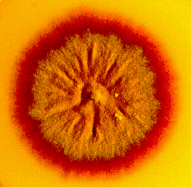 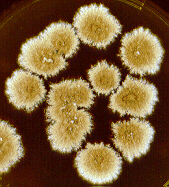 Su Sabouraud's dextrose agar, le colonie possono avere vari colori e morfologia. Possono essere polverose e presentare una crescita radiale. I colori possono variare da rosso a marrone scuro.
Trichophyton tonsurans
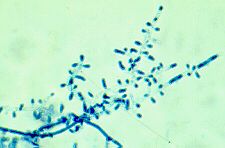 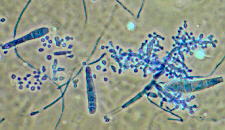 Le ife sono relativamente larghe irregolari molto ramificate con numerosi setti. Numerosi caratteristici macroconidi variano nelle dimensioni e nella forma, si trovano agli angoli delle ife e spesso non si colorano con il lattofenolo.
Trichophyton tonsurans
Provoca solo lesioni nell’uomo: tigne tonsuranti endothrix a piccole chiazze, herpes cercinati e raramente onicomicosi
0,2% dei casi di tigna
Si sviluppa lentamente su Sabouraud
Microconidi pitiriformi
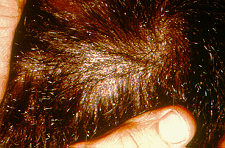 Trichophyton mentagrophytes
Trichophyton mentagrophytes
Trichophyton mentagrophytes
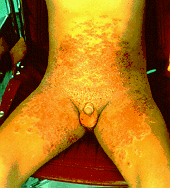 Epidermofizia o “Tinea corporis” caused by T. mentagrophytes.
Trichophyton rubrum
Il piu’ importante in patologia umana
Responsabile del 70% delle dermatofizie
Contagio interumano
Causa onichiti e lesioni cutanee
Aspetto delle colonie
Trichophyton rubrum
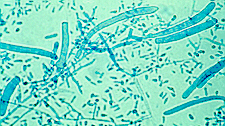 Tipica forma a sigaretta  dei macroconidi di T. rubrum
Trichophyton rubrum
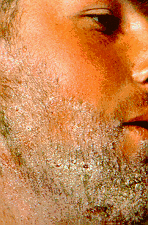 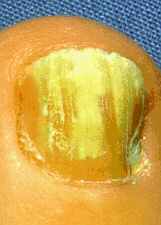 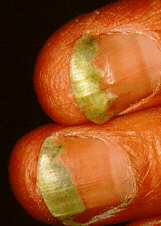 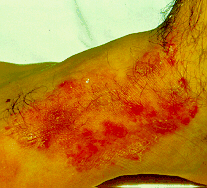 Onicomicosi dermatofitica
"Tinea barbae"
“Tinea pedis”
Microsporum sp.
Le varie specie di Microsporum formano sia macro che micro conidi su corti  conidiofori. I macroconidi sono ialini, multisettati, variabili nella forma, a forma di fuso con differenti dimensioni. La forma , la grandezza  e il tipo di parete sono importanti per la loro caratterizzazione.
I microconidi sono ialini a singola cellula, da piriformi a clavati con una parete liscia e non sono utilizzati per il riconoscimento di nessuna specie.
La differenza di questo genere dal Trichophyton  si basa  sulla rugosita della parete cellulare dei macroconidi, anche se a volte è difficile da osservare. Sono state descritte 17 specie di Microsporum
Macroconidi del Microsporum
Microsporum canis
Parassita del gatto trasmesso all’uomo
Microsporum canis
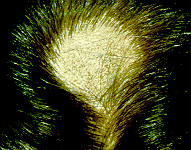 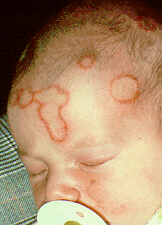 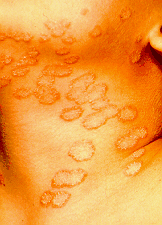 Tinea capitis estensiva perdita dei capelli
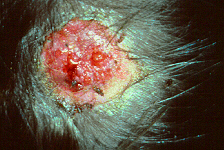 “Tinea capitis” e “Tinea corporis” in seguito 
al contatto con gatti infetti.
"Kerion" lesion (forma ulcerativa con distruzione del bulbo pilifiro e alopecia permanente)
Epidermophyton floccosum
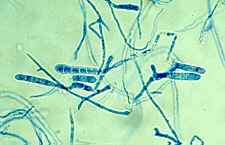 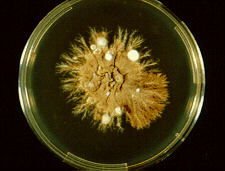 Macroconidia
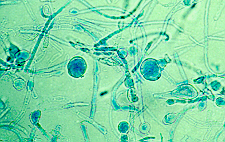 Culture of Epidermophyton floccosum.
Non forma microconidi
Chlamydoconidia
Epidermophyton floccosum
Dopo 10-12 giorni
Disco farinoso colore grigio- verdastro
Macroconidi abbondanti a forma di mazza, parete sottile
Disposizione: casco di banane
Parassita umano obbligato
18% delle epidermofizie
Epidermophyton floccosum
Epidermophyton floccosum è un dermatofita antropofilo con una larga distribuzione spesso causa  tinea pedis, tinea cruris, tinea corporis e onicomicosi.
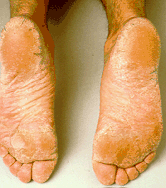 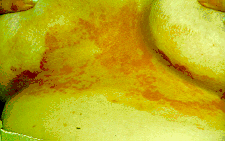 "Moccasin-type" tinea pedis
Sub-mammary tinea corporis
Colture
Filamentose
Si sviluppano lentamente (5-15 giorni)
Aspetto farinoso o cotonoso
Pigmento che inizia dal retro
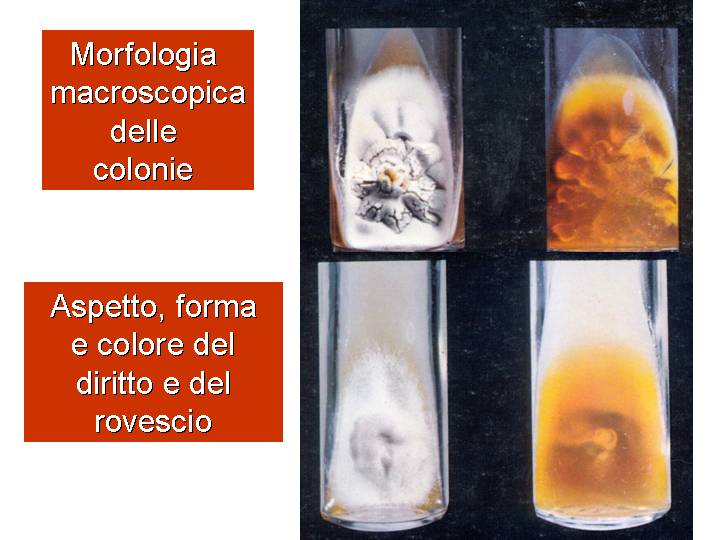 Trattamento farmacologico